Dr. Hill’s Daily Regimen30-Day Challenge
Presented by Laura Pasternak, RN, Diamond Wellness Advocate
Join us for our team-wide 30-Day Challenge!
WHY SHOULD I DO THIS?
GETTING STARTED CHECKLIST
Dr. Hill’s Daily Regimen
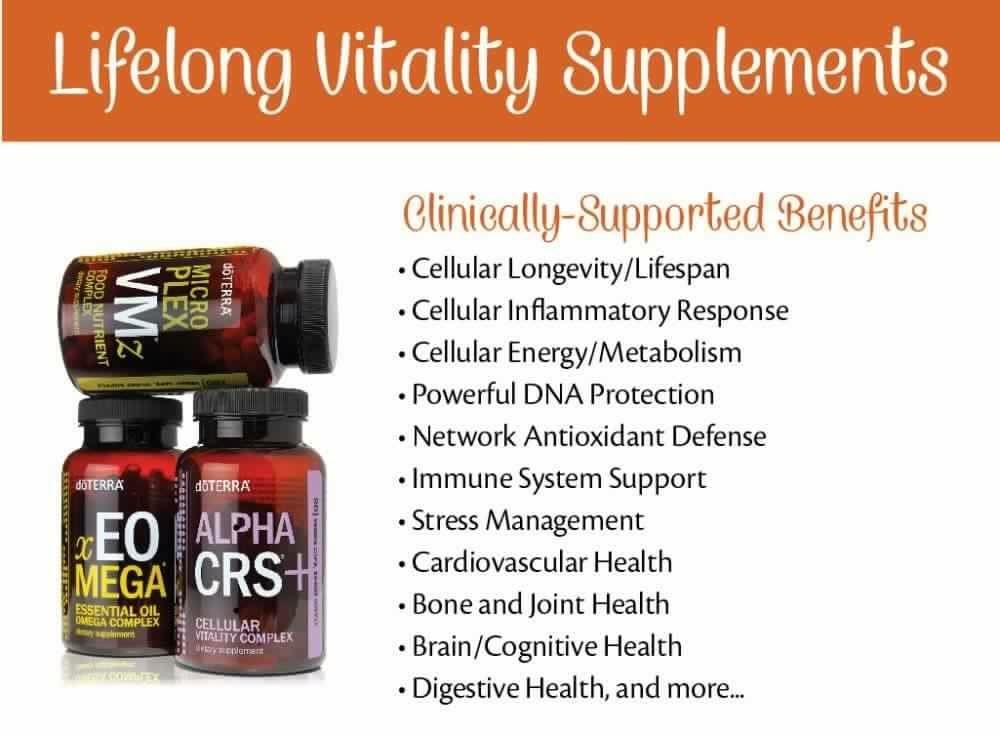 Lifelong Vitality
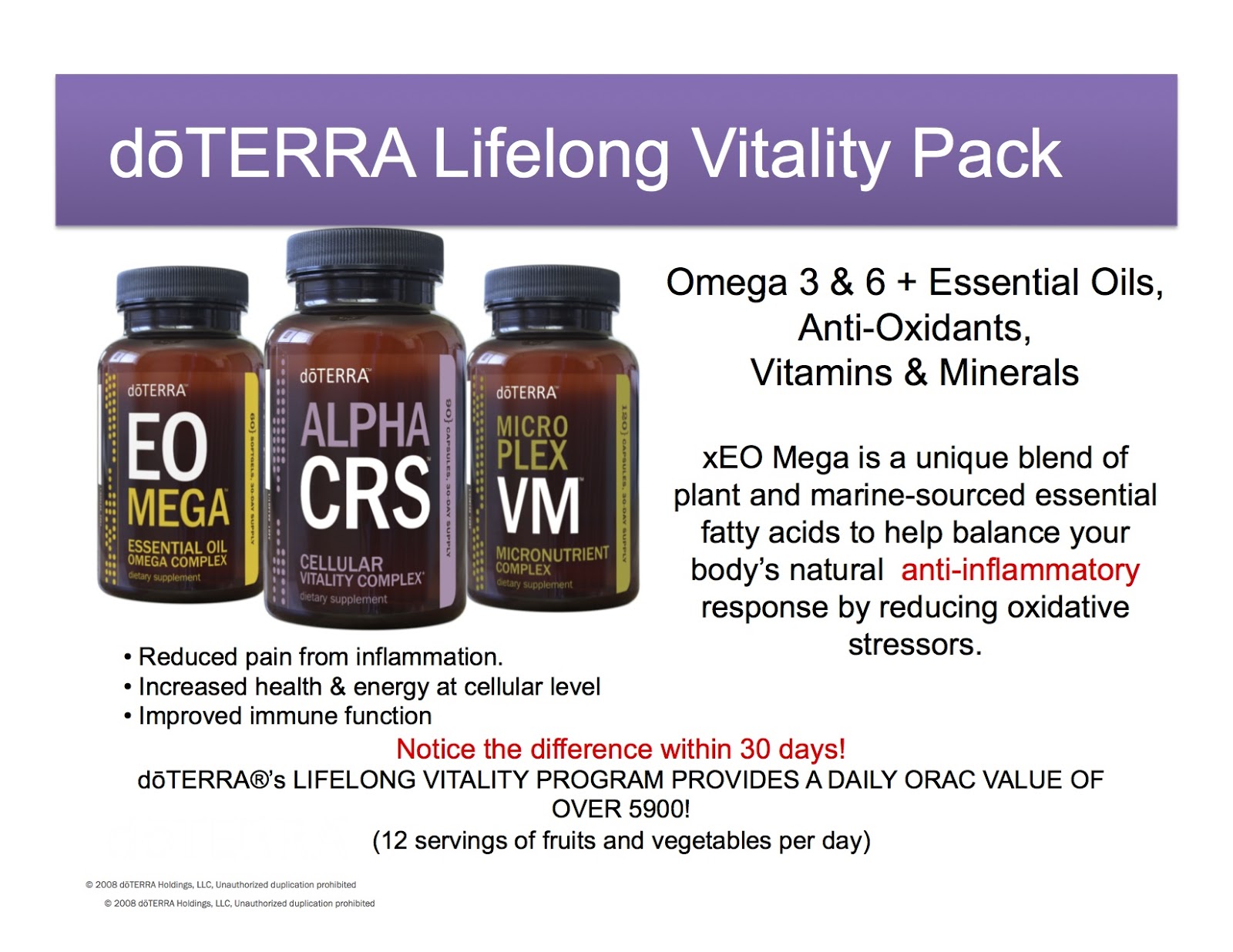 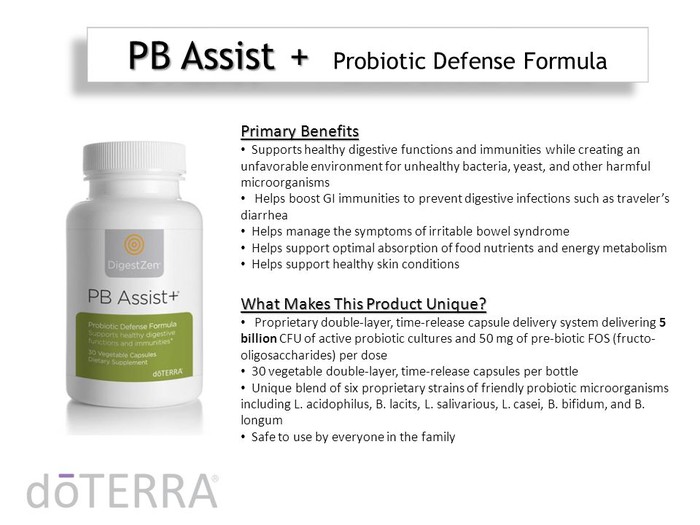 Terrazyme and PB Assist
Serenity Softgels
Balance – Grounding Blend
On Guard
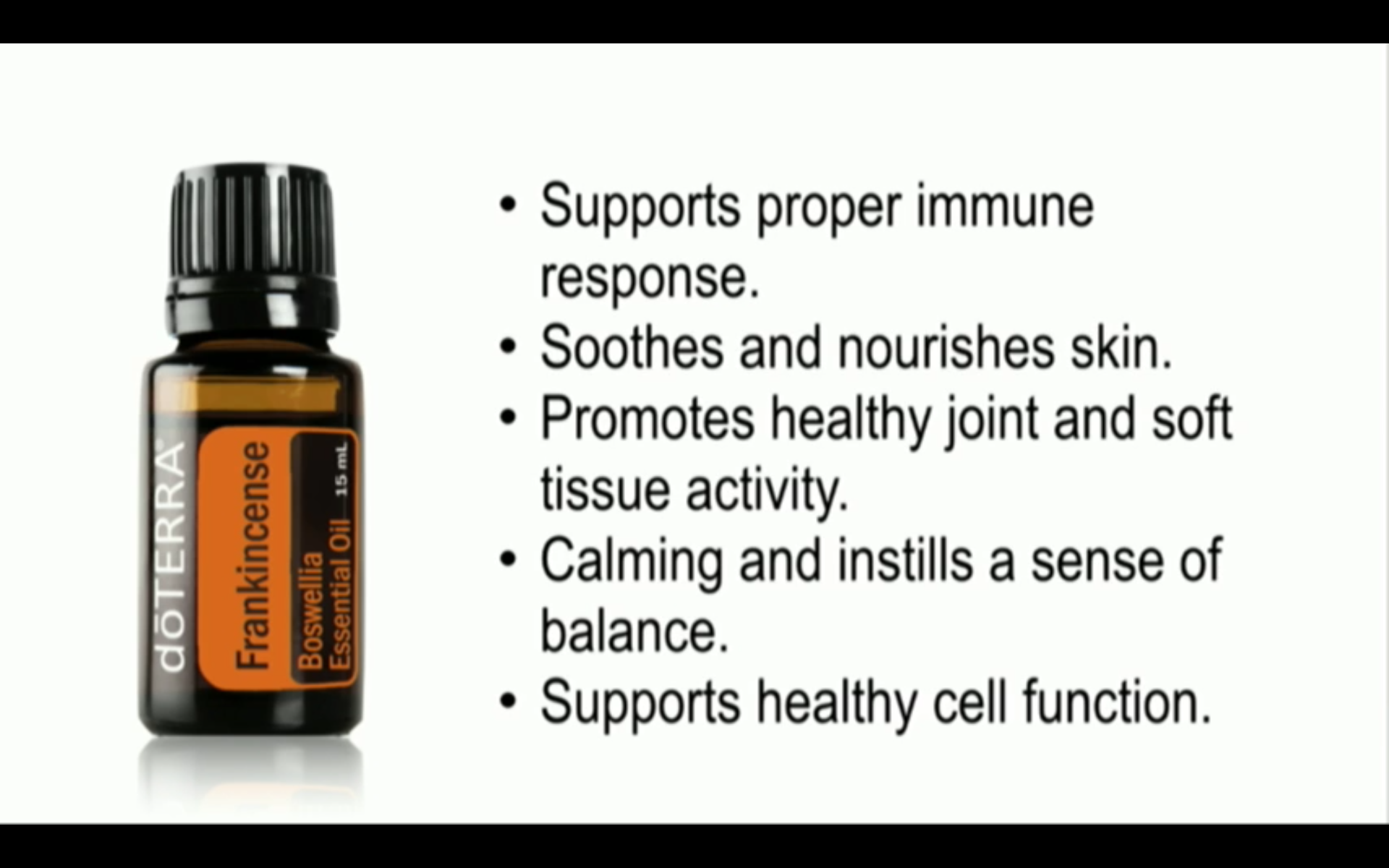 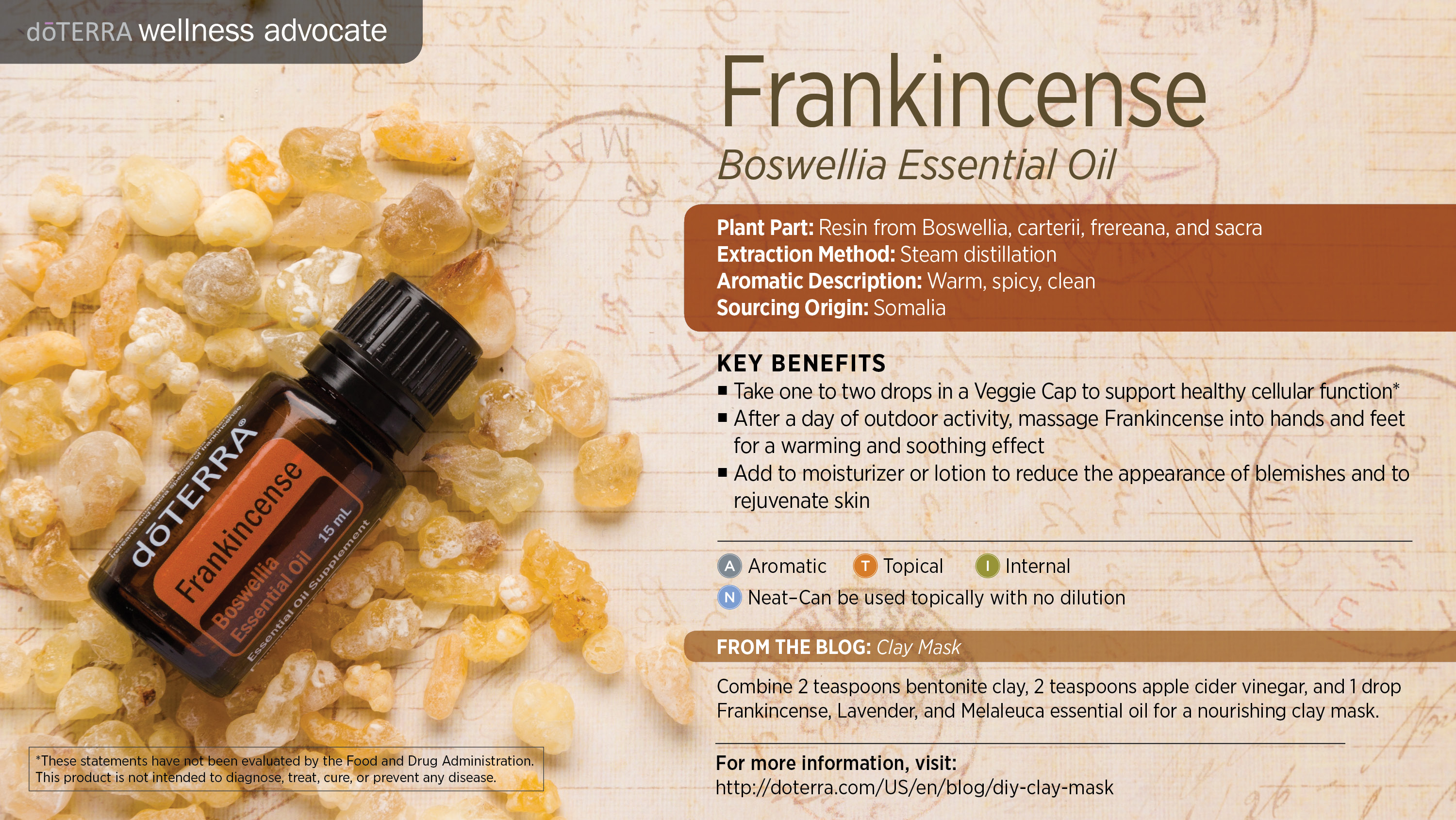 Frankincense
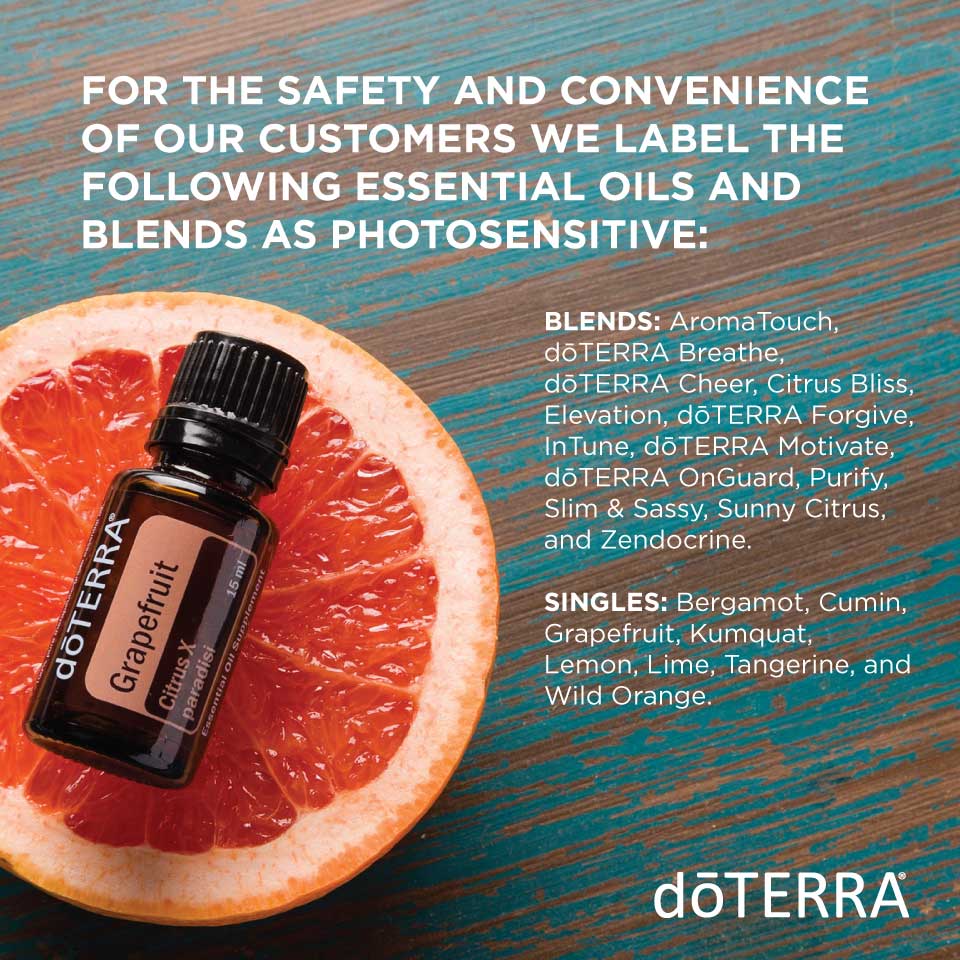 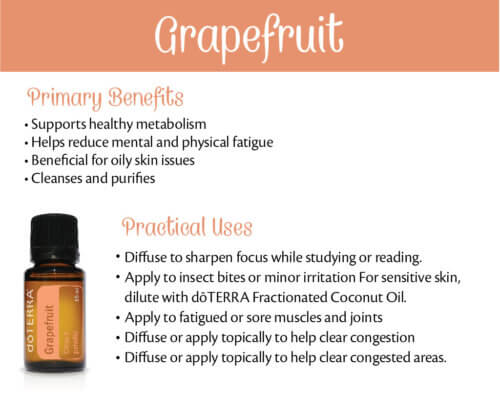 Grapefruit
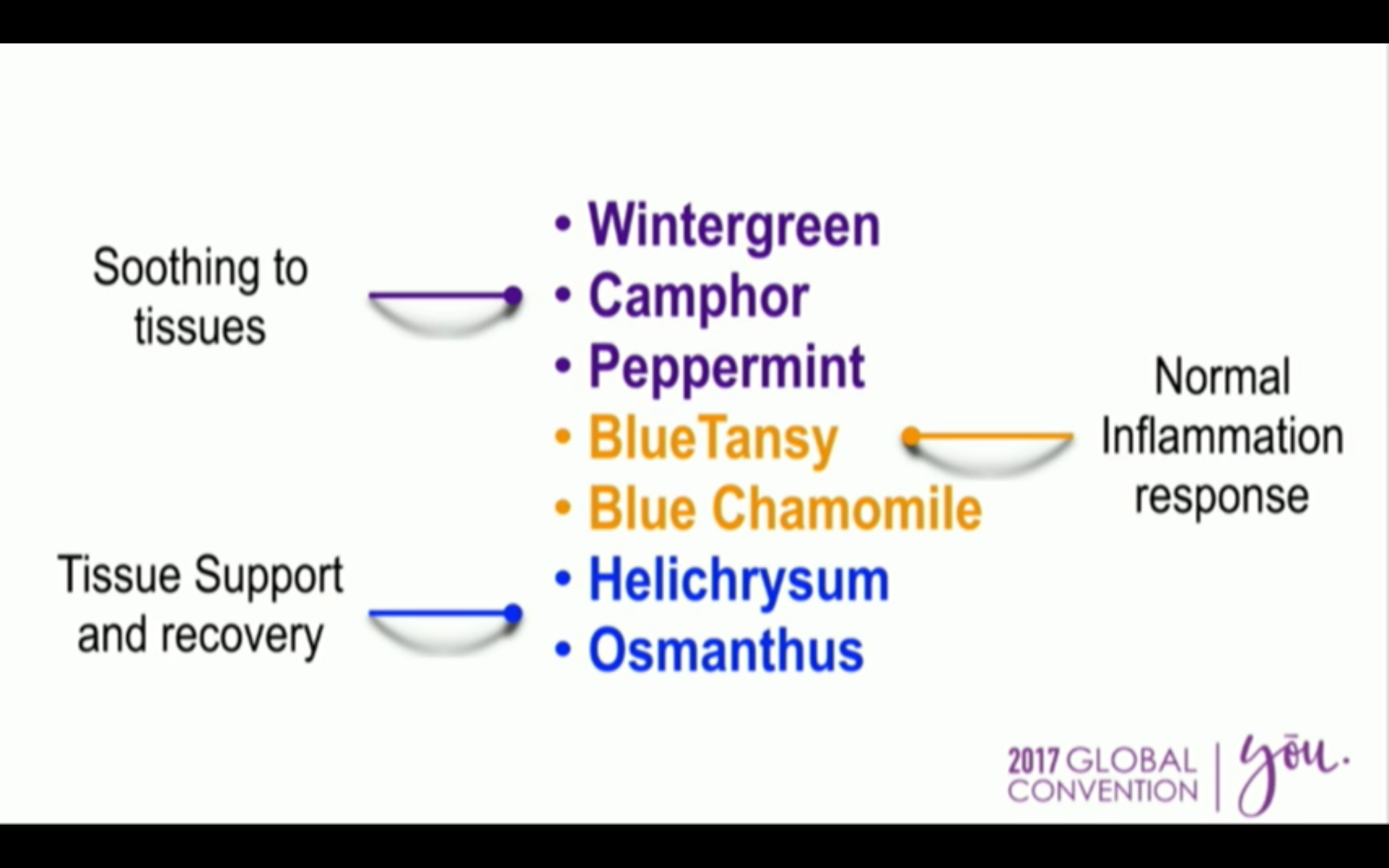 Deep Blue
Cedarwood
All you need to do is participate!FREE to join!Purchase your own products.
And have a chance to WIN BIG PRIZES!!!
SIMPLY PURCHASE THESE PRODUCTS ON YOUR NEXT ORDER BEFORE NOVEMBER 1
Here is my set of products!
I am READY!!!
ARE YOU READY?
LET’S ROCKTOBER!!!